Aplastická anémie
Anna Pohanková
F15127
Patobiochemie 2017/2018
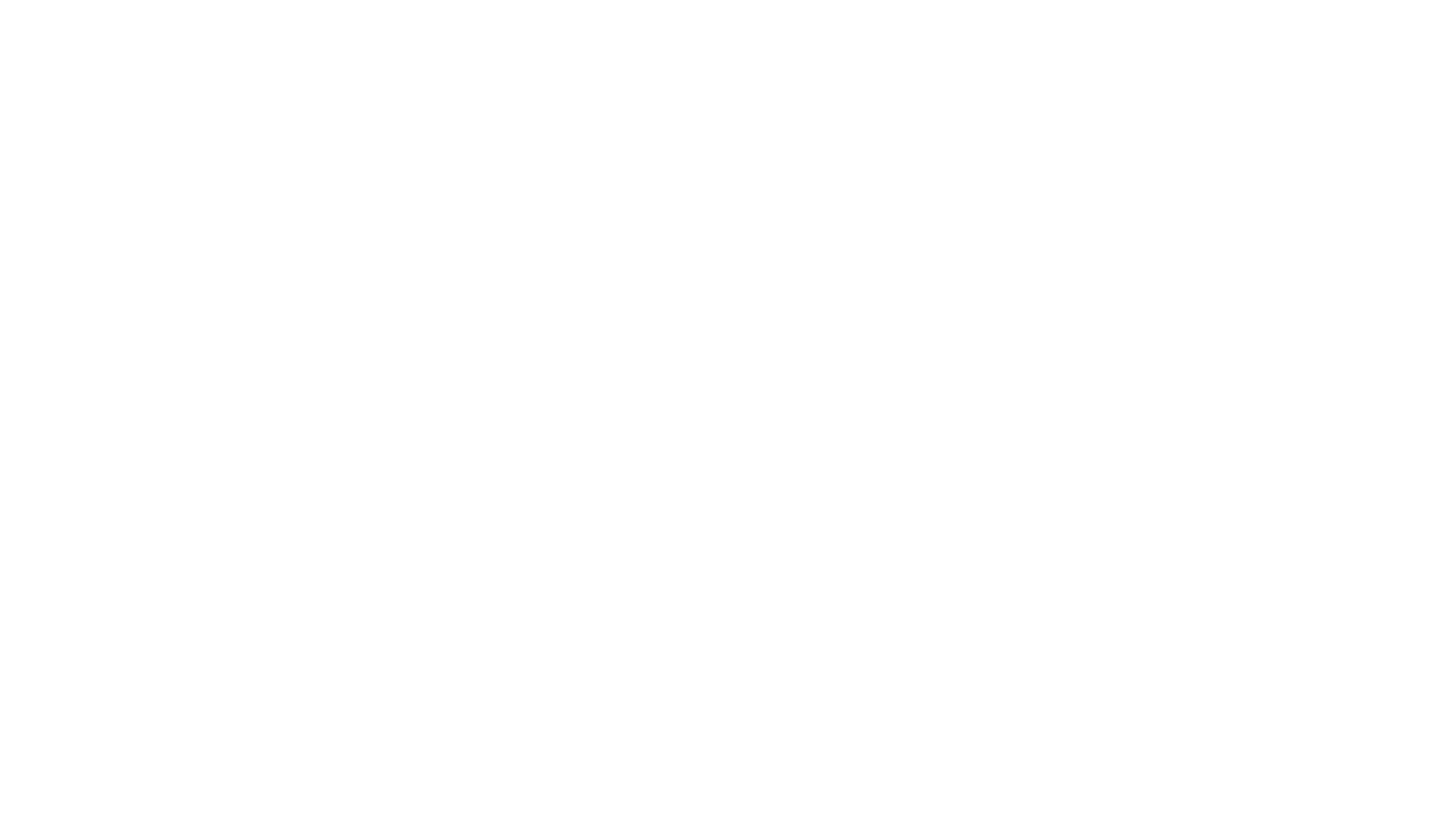 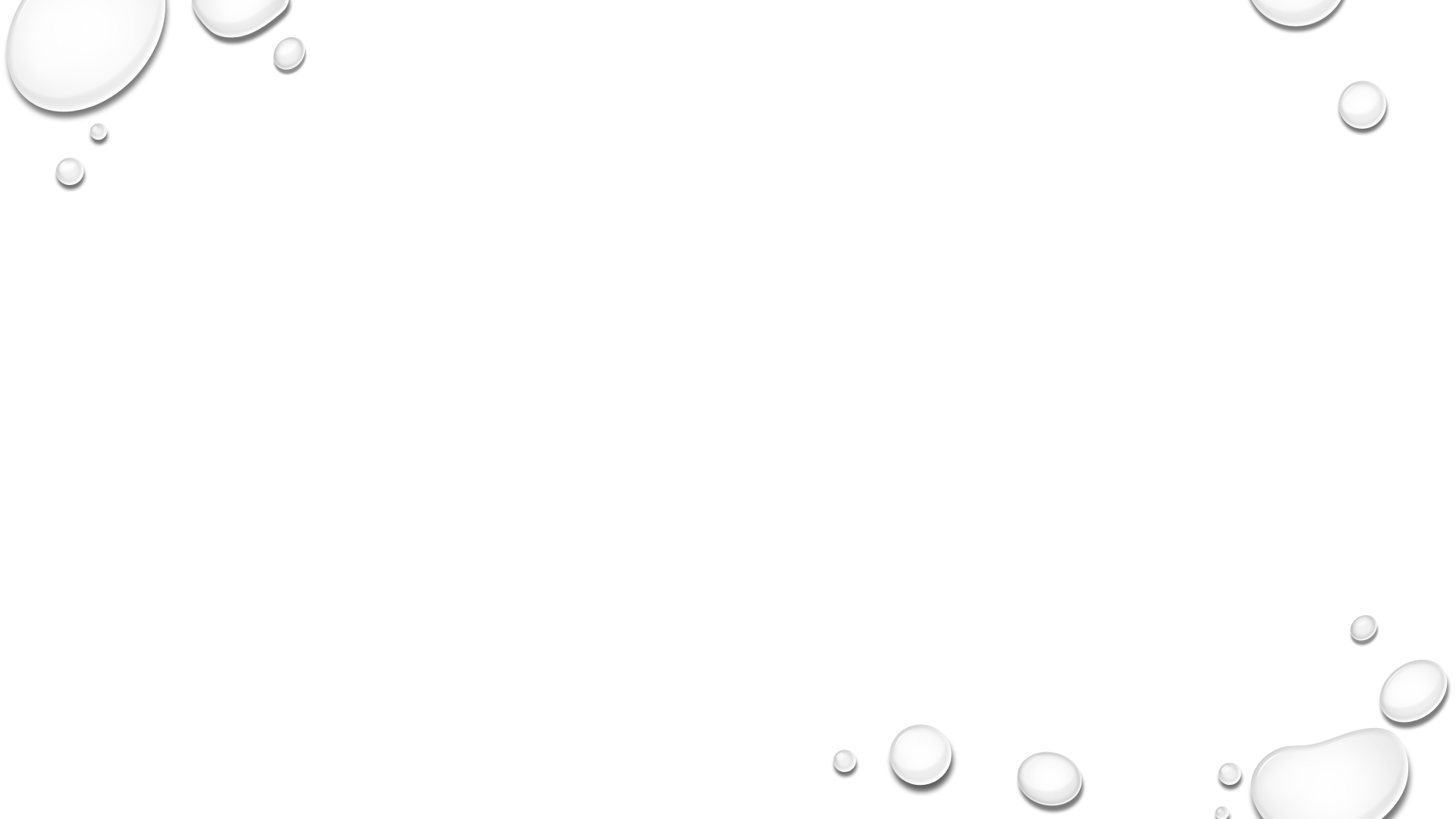 Aplastická anémie - úvod
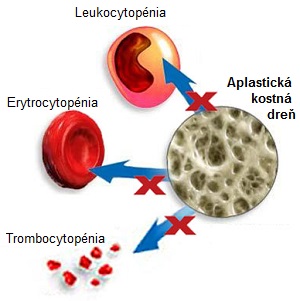 Onemocnění při kterém dochází k selhání krvetvorby vyvolané porušenou činností nebo úbytkem hematopoetických kmenových buněk kostní dřeně zahrnující sníženou produkci buněk vývojových řad- erytrocytů, trombocytů a leukocytů.
Jedná se o úbytek hematopoetických kmenových buněk CD34+ a progenitorových buněk myeloidní řady.
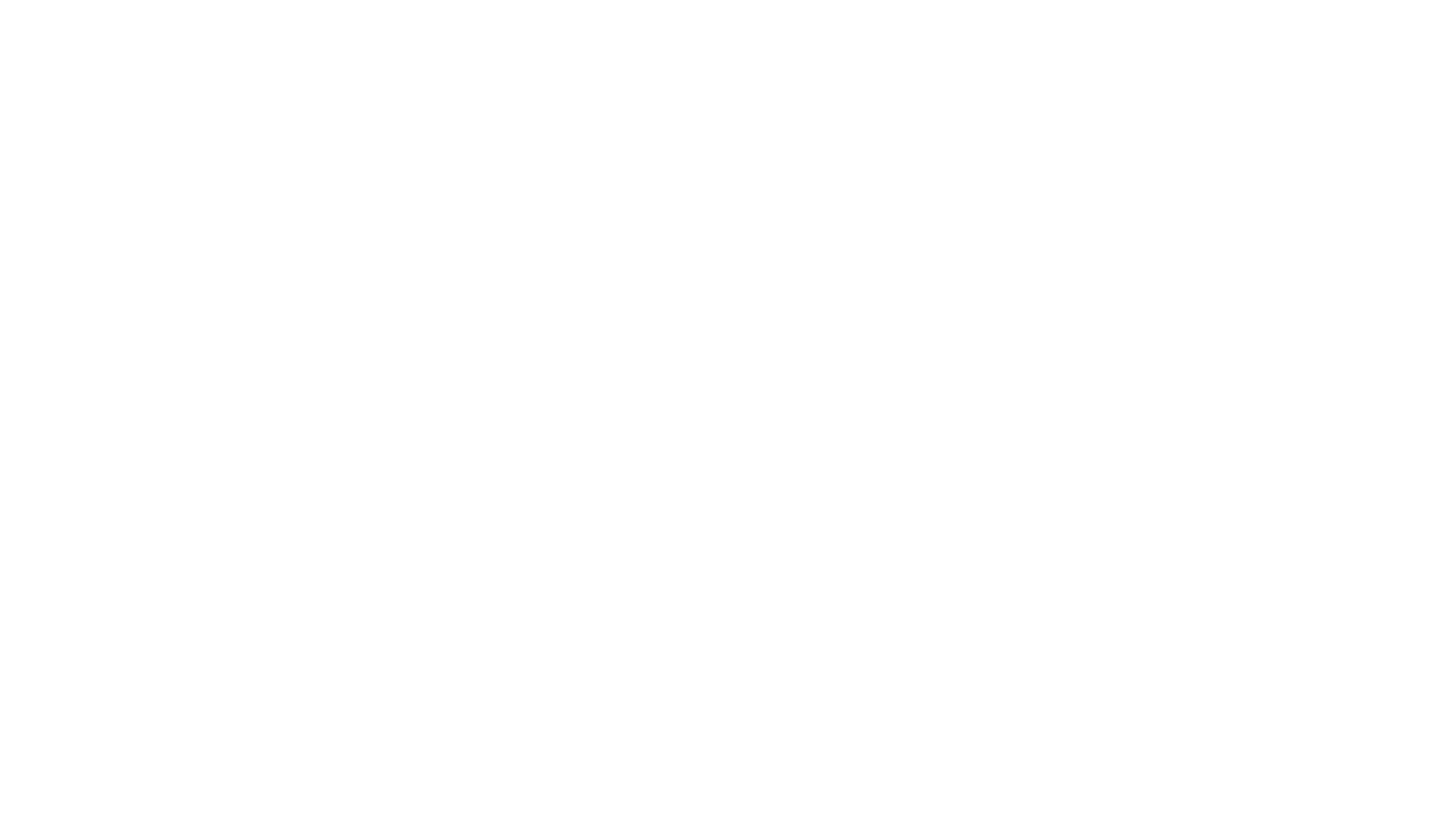 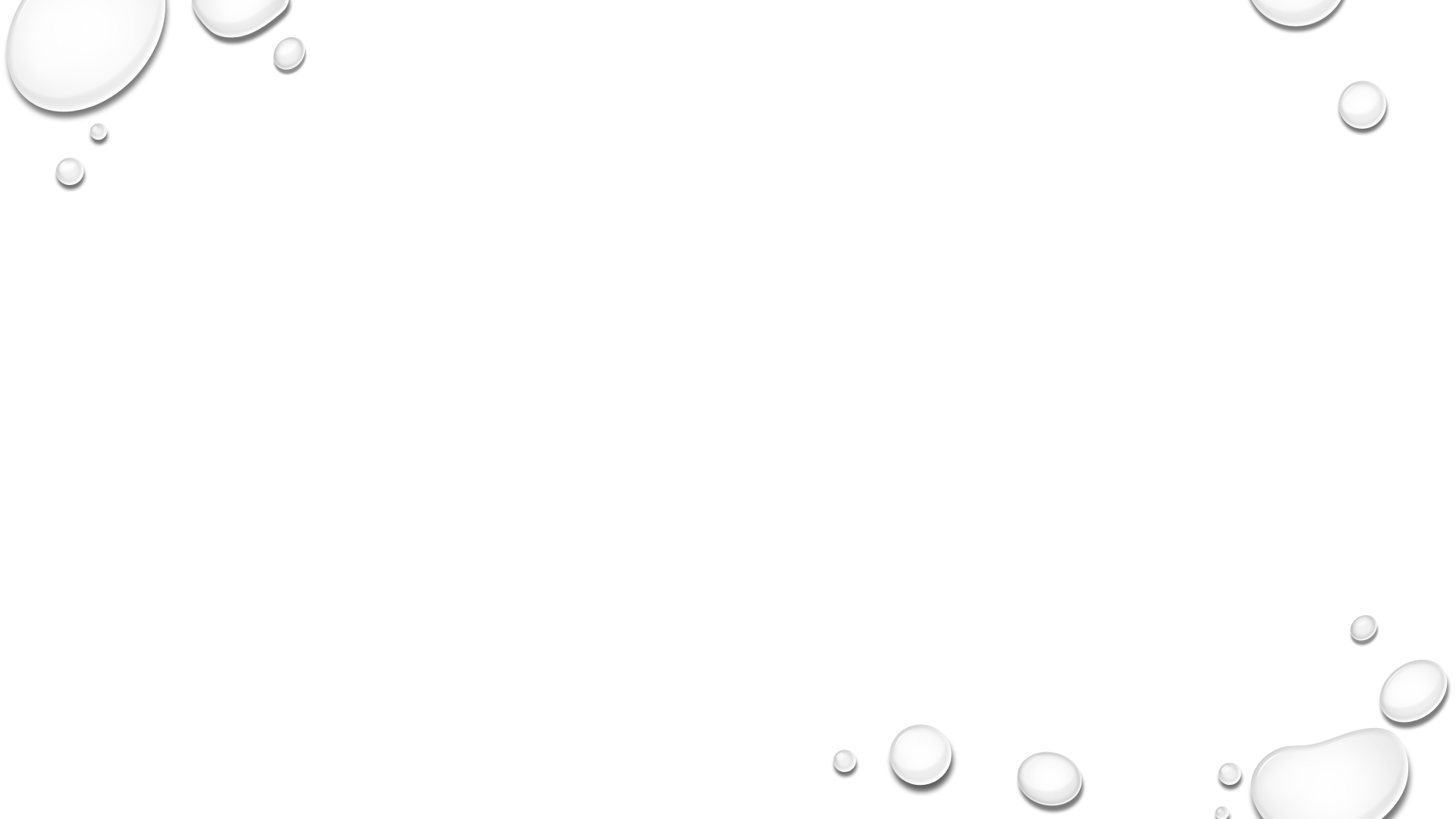 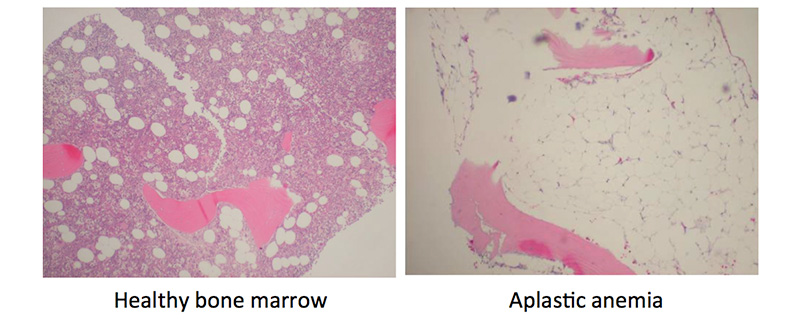 Etiopatogeneze onemocnění
Není úplně objasněna.
V rozvoji onemocnění se uplatňují:
Imunitní mechanismy
Imunitní reakce se zúčastňují CD8+ buňky, ale také monocyto-makrofágy, B lymfocyty a jejich produkty jako TNF nebo IFN-γ  → tato reakce je namířena proti geneticky odlišným kmenovým buňkám nebo kmenovým buňkám, které jsou pozměněné vlivem některých virů,  ….. 
Genetické faktory
HLA antigeny II. Třidy
Porucha mikroprostředí kostní dřeně
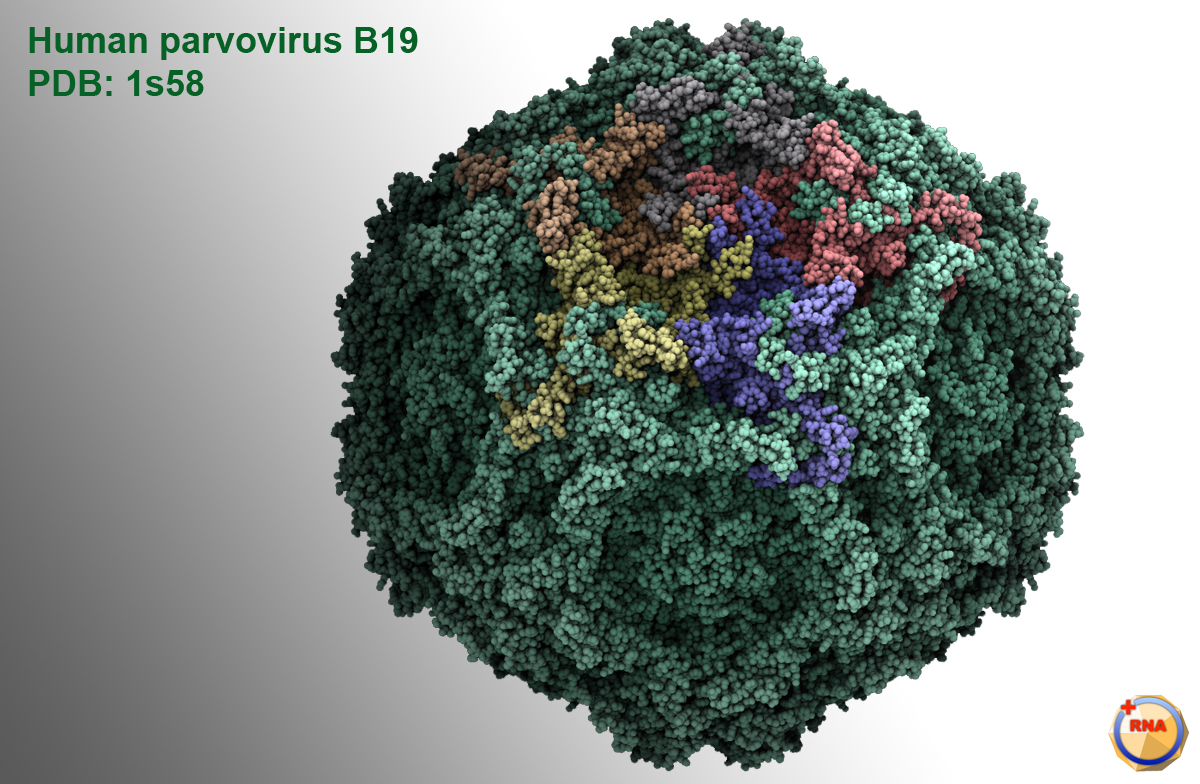 Dělení
Dle vzniku
Vrozené
 Fanconiho syndrom, Blackfan-Diamondova anémie
Získané - působením
Toxických látek – benzen,..
Některých léčiv – chloramfenikol, …
Chemoterapie 
Infekce – většinou virové (cytomegalovirus, virus Epstein-Barrové, parvovirus B19, …
Dle míry nedostatku krevních buněk
Mírná
Těžká
Velmi těžká
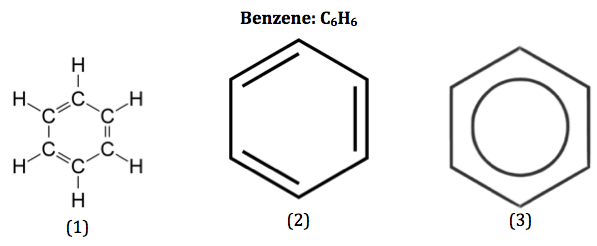 Příznaky
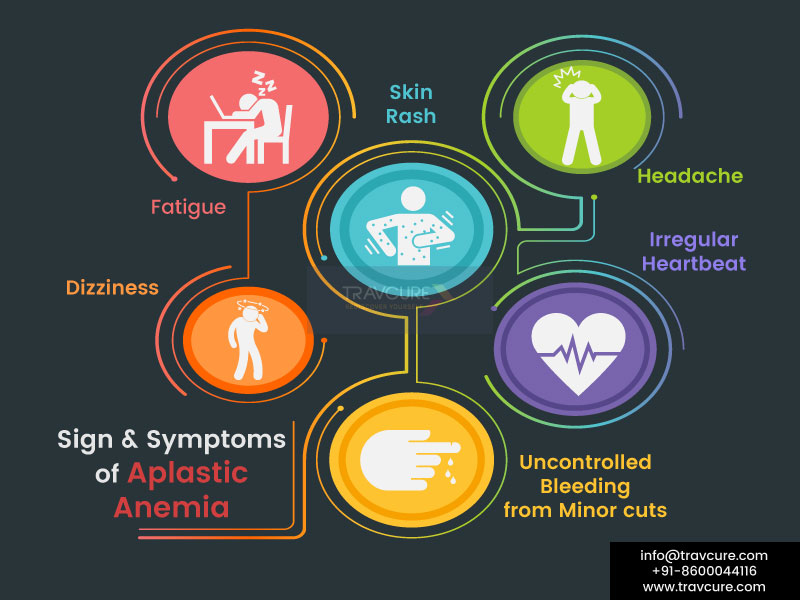 Z nedostatku červených krvinek (erytrocytů)
Chudokrevnost spojená s únavou, svalovou slabostí a nevolností, člověk je často bledý a omdlévá.
Z nedostatku bílých krvinek (leukocytů)
Oslabení imunitního systému spojené s častými infekcemi s těžkým průběhem, možnost rakovinového bujení.
Z nedostatku krevních destiček (trombocytů)
Těžko zastavitelná krvácení, vysoká krvácivost spojená s krvácením z nosu a snadnou tvorbou modřin.
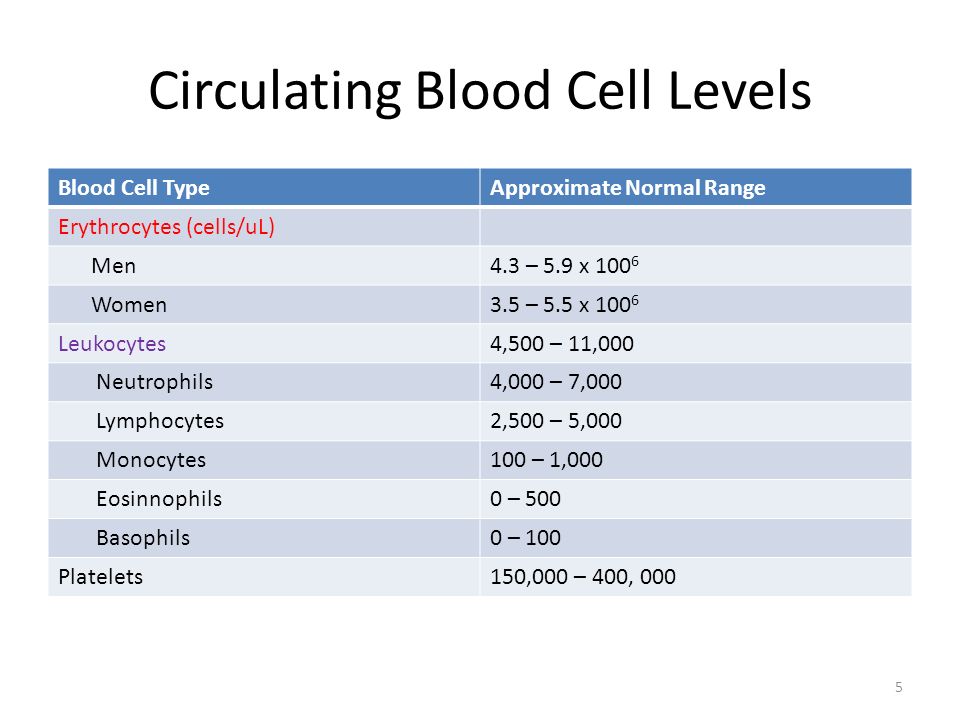 Diagnóza
Vyšetření krve – nedostatek krevních elementů
Vyšetření kostní dřeně
Odběr
Sternální punkce, trepanobiopsie
Vyšetření
Histologické vyšetření, genetická analýza, průtoková cytometrie
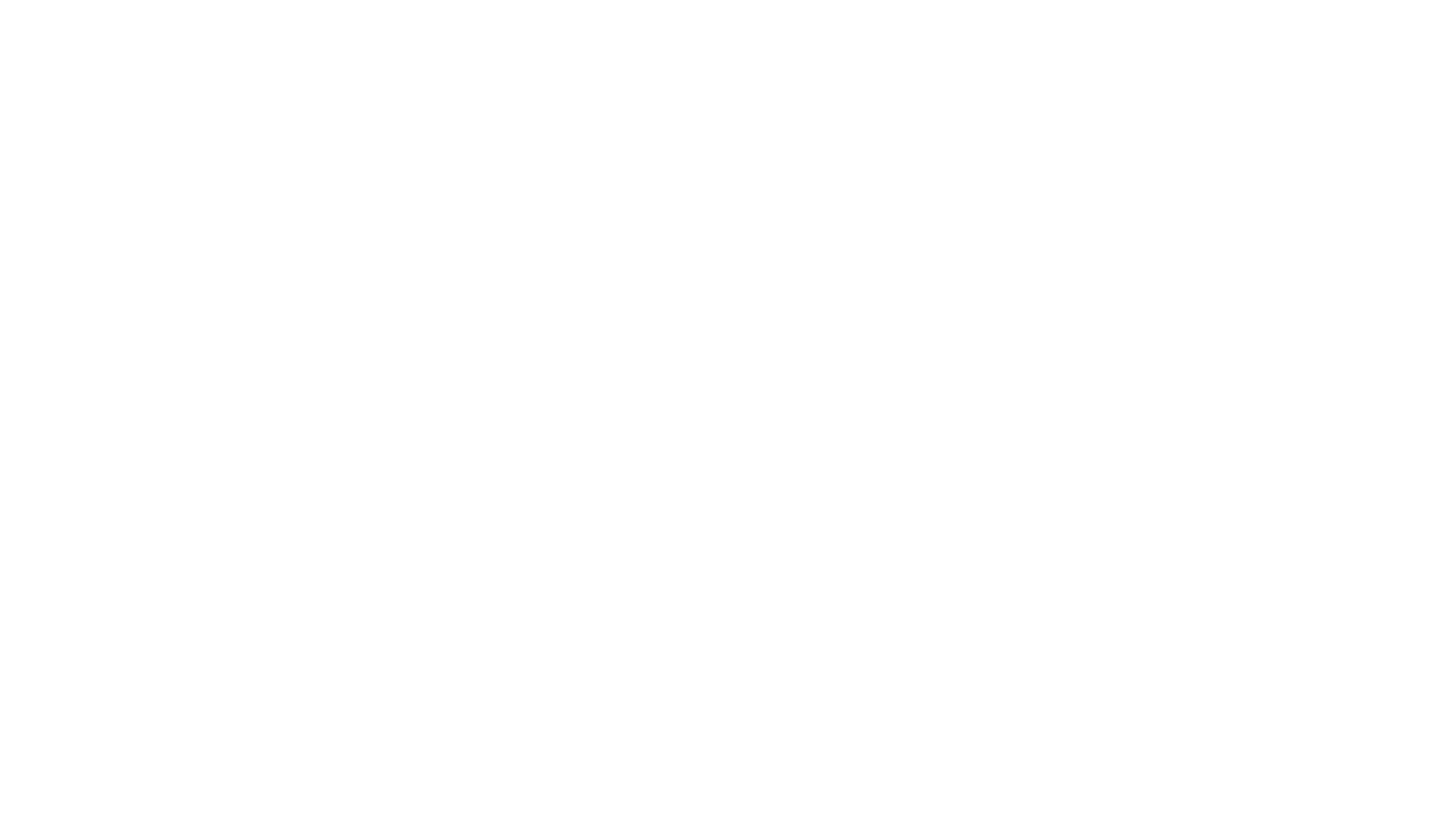 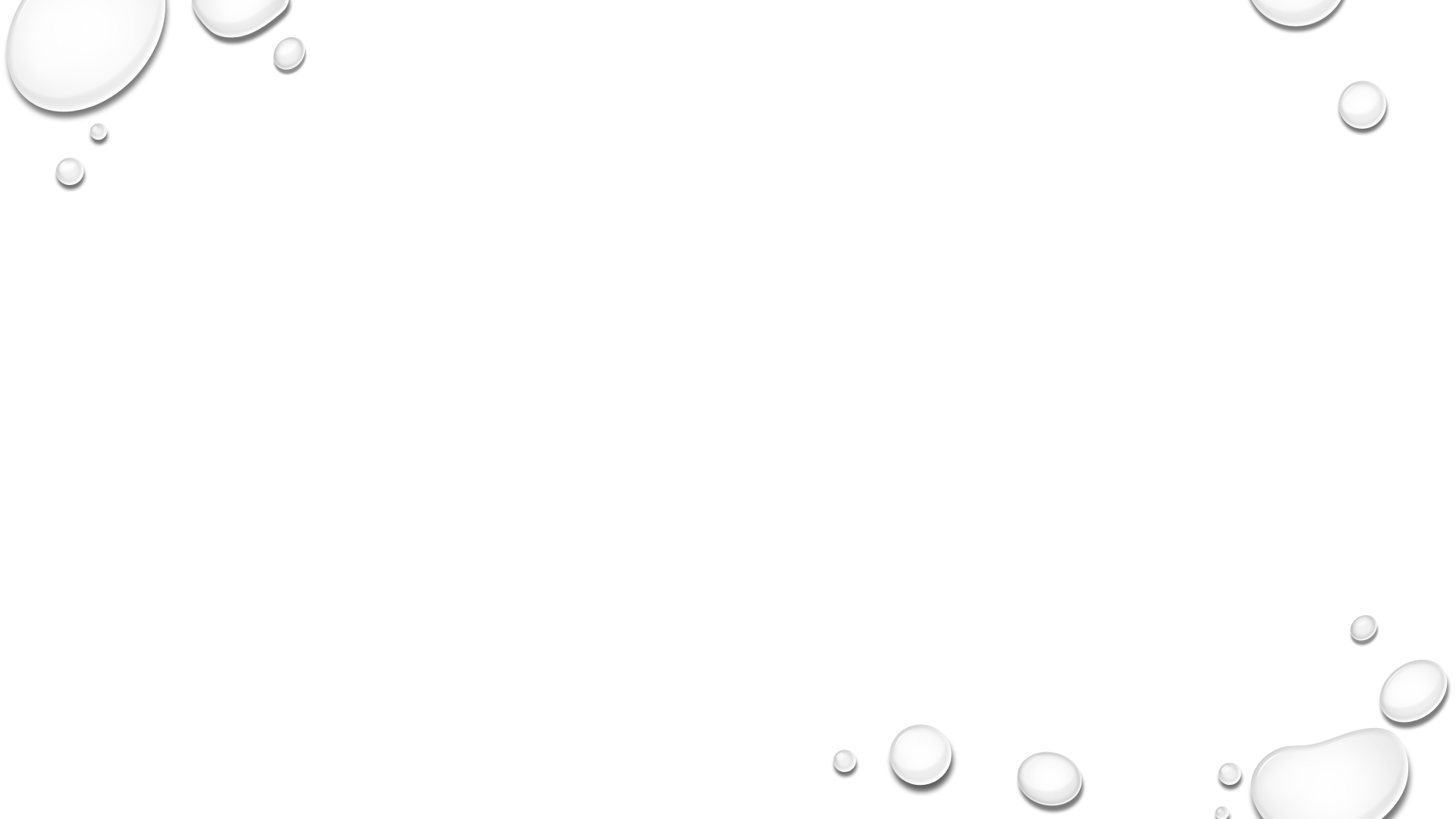 Léčba
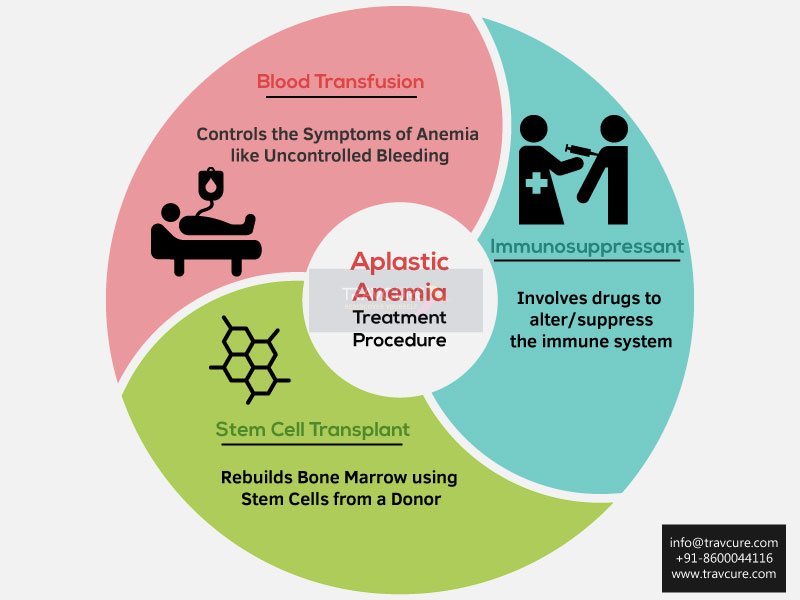 Transplantace krvetvorných buněk
Většinou nutná dostupnost HLA identického sourozeneckého dárce.
Transplantace s HLA identickým nepříbuzenským dárcem z registru – po selhání jiné léčba.
Imunosupresivní léčba
Většinou kombinace antithymocytárního globulinu (ATG) s kortikosteroidy a následným dlouhodobým podáváním cyklosporinu A 
Podpůrná léčba
podávání transfuzí erytrocytů a trombocytů, širokospektrých antibiotik a antimykotik a růstových faktorů
Zdroje
Https://books.Google.Cz/books?Hl=cs&lr=&id=9_htp5h9y4ac&oi=fnd&pg=pa66&dq=aplastick%c3%a1+an%c3%a9mie&ots=g36fuhz_ql&sig=k5nfeum7wwarsuzbnukebfmehri&redir_esc=y#v=onepage&q=aplastick%c3%a1%20an%c3%a9mie&f=false
Https://dspace.Cuni.Cz/bitstream/handle/20.500.11956/14781/bptx_0_0_11160_0_55783_0_18179.Pdf?Sequence=1
Https://cs.Medlicker.Com/137-co-je-to-aplasticka-anemie
Www.Medicabaze.Cz/index.Php?Sec=term_detail&categid=14&cname=hematologie+a+transfuzn%c3%ad+l%c3%a9ka%c5%99stv%c3%ad&termid=784&tname=an%c3%a9mie+aplastick%c3%a1&h=empty#jump
Www.Remedia.Cz/okruhy-temat/hematologie/aplasticka-anemie-moznosti-lecby/8-15-1d8.Magarticle.Aspx